New Run Group Proposal
“Color Confinement and Strong QCD”
~  ~
Torus I = -3375 A (negatives outbending)
 FT, MM, RICH (if available)
 Highly polarized electrons, unpolarized lH2 target
 L = 1x1035 cm-2s-1
First run group proposal for less than 5-pass (11 GeV) beam
6/17/16
V. Burkert CLAS Collaboration meeting 6/15-18
1
Excited baryons and history of the Universe
CEBAF
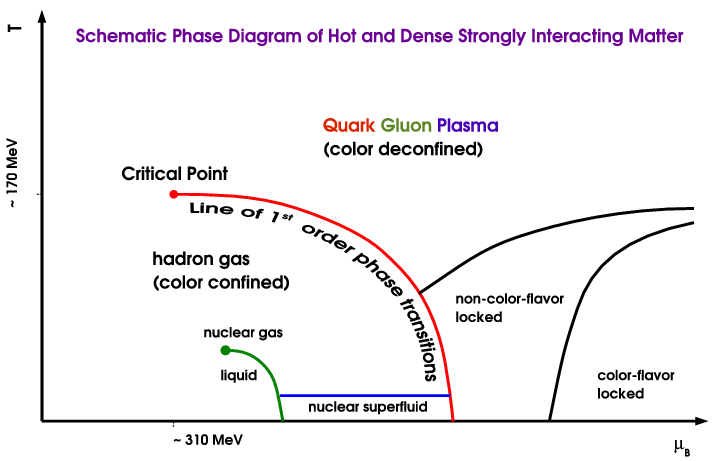 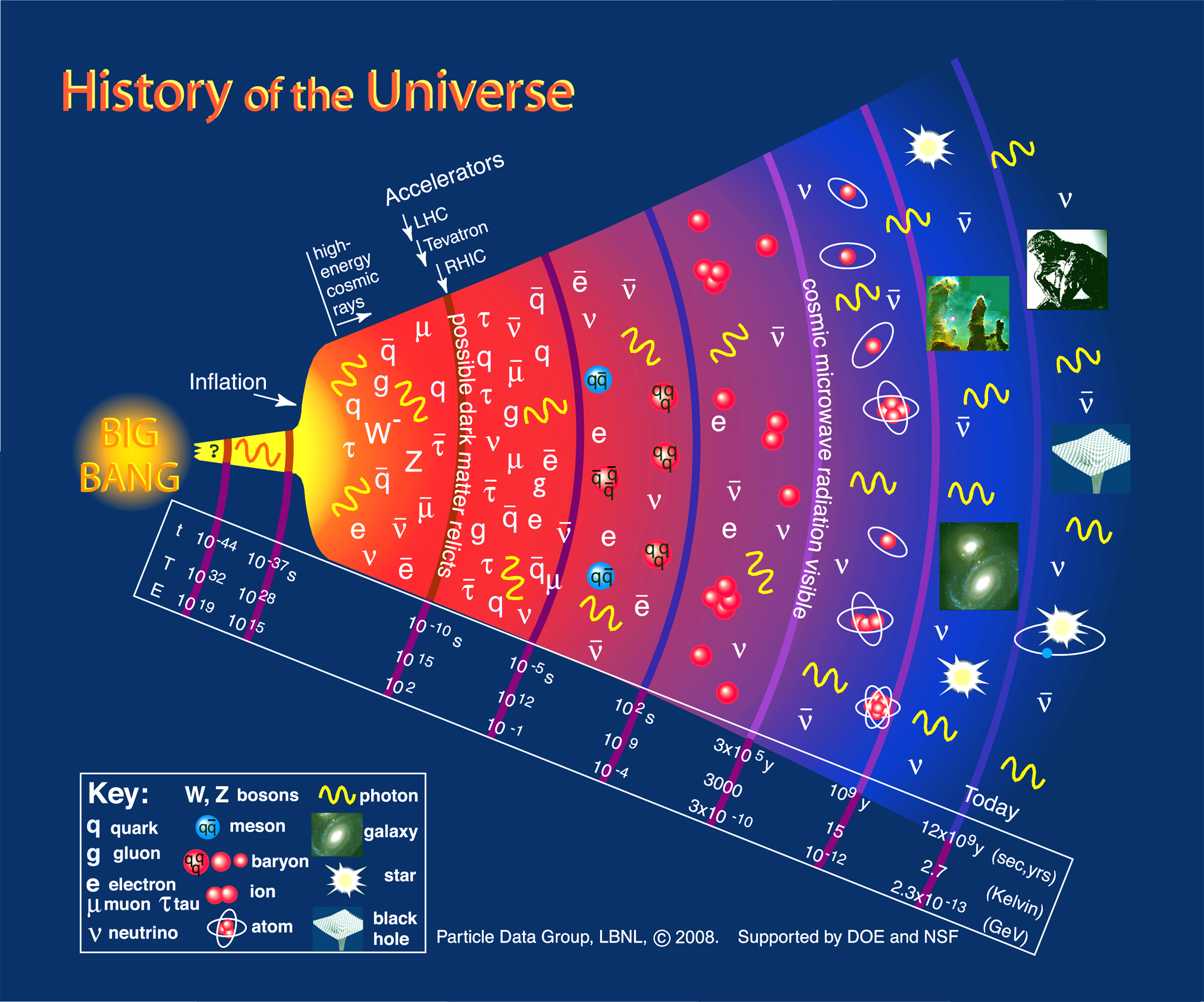 N*
N*
Excited nucleons play essential role in crossover from QGP to baryon phase (missing B*).
 In the process of  cross over the quarks acquire dynamical mass.
 In QGP phase “color is de-confined’, in baryon phase “color is confined”.
6/17/16
V. Burkert CLAS Collaboration meeting 6/15-18
2
Light quarks acquire mass
quark mass (GeV)
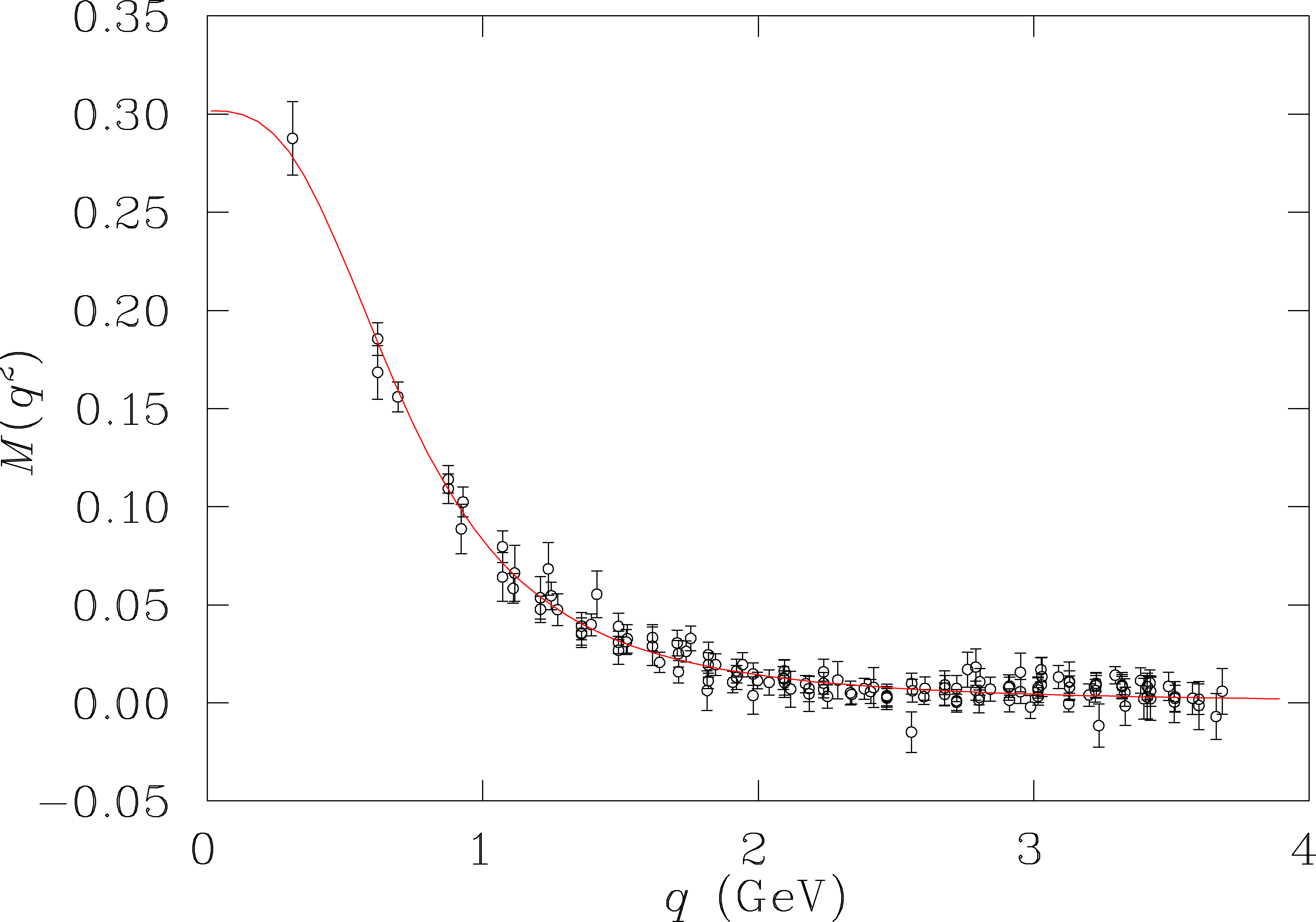 quarks are confined &
massive
T>1014K
DSE/QCD
Lattice QCD
quarks
deconfined
& massless
As the Universe cools down, the quarks  acquire mass and form resonances before stable nucleons are formed.
T<1010K
Resonance electrocouplings are sensitive to the quark mass.
6/17/16
V. Burkert CLAS Collaboration meeting 6/15-18
3
[Speaker Notes: We know that the HIGGS mechanism gives elementary light-quark masses of a few MeV, and these are relevant at the high energies before the transition to stable baryons occur. As the universe cools down quarks acquire dynamical mass through coupling to the gluon field, and finally get fully trapped in the confined space of the nucleon.]
Main questions to address
The N* spectrum, and what is the role of glue in it (hybrid baryons)? 

How do mass less quarks acquire mass . Probe the Q2 dependence of electrocoupling amplitudes?

How is color confinement realized in the force and pressure distribution in stable nucleons (moments of GPDs in DVCS).
6/17/16
V. Burkert CLAS Collaboration meeting 6/15-18
4
Evidence for new N* in KY final state
Extend this study to higher masses and electroproduction
6/17/16
V. Burkert CLAS Collaboration meeting 6/15-18
5
[Speaker Notes: This slides shows a summary of the results in this analysis. The green column shows the rating by the PDG. The two columns show the importance of the strangeness channel in this results.]
New Baryons in γ*p→KΛ/Σ ?
Electroproduction
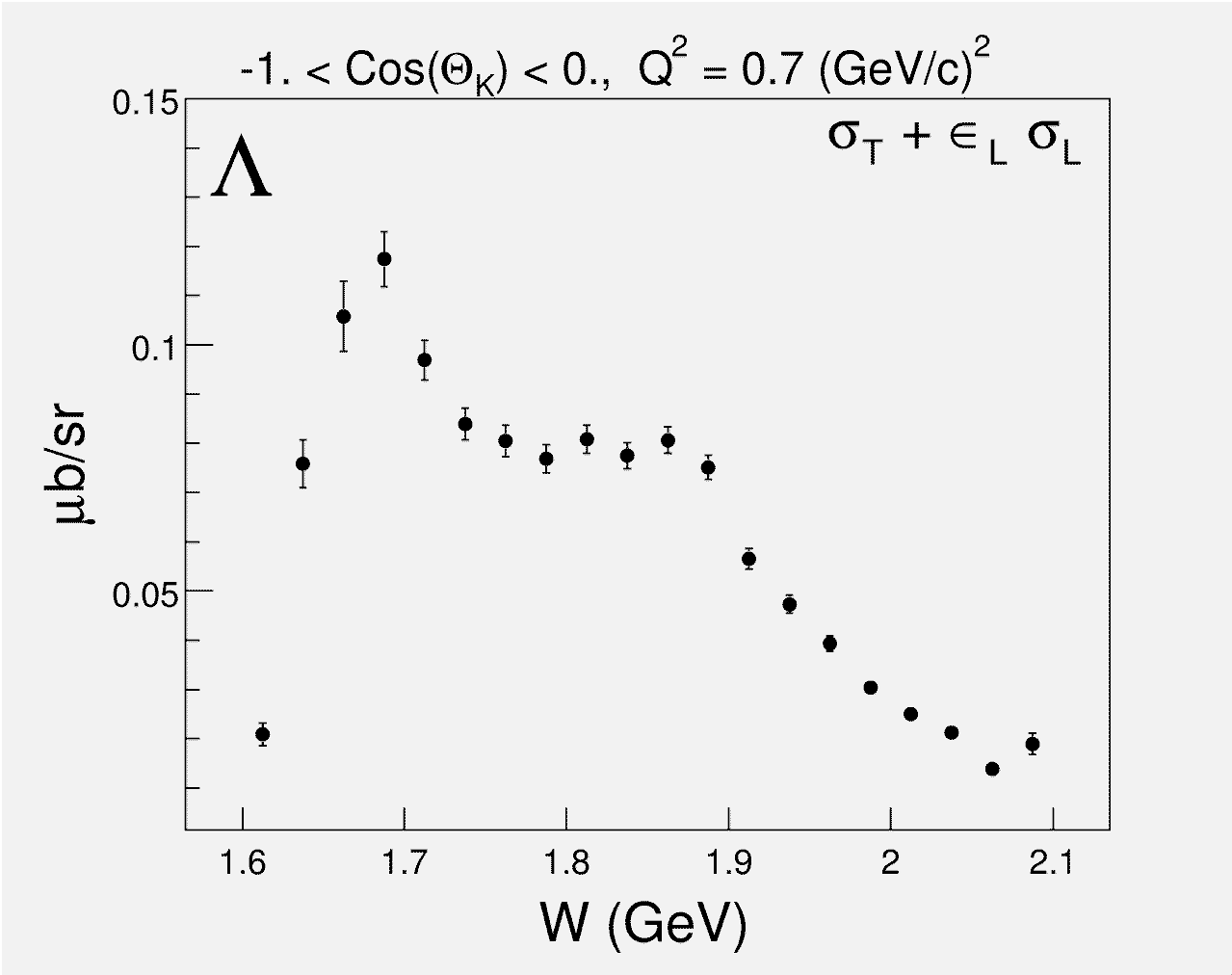 backward
hemishere
N(1900)3/2+
N(1710)1/2+
Strangeness production is a fertile ground in the search for new baryon states.
6/17/16
V. Burkert CLAS Collaboration meeting 6/15-18
6
Search for gluonic q3G and high mass q3
J.J. Dudek and R.G. Edwards,  PRD 85 (2012) 054016
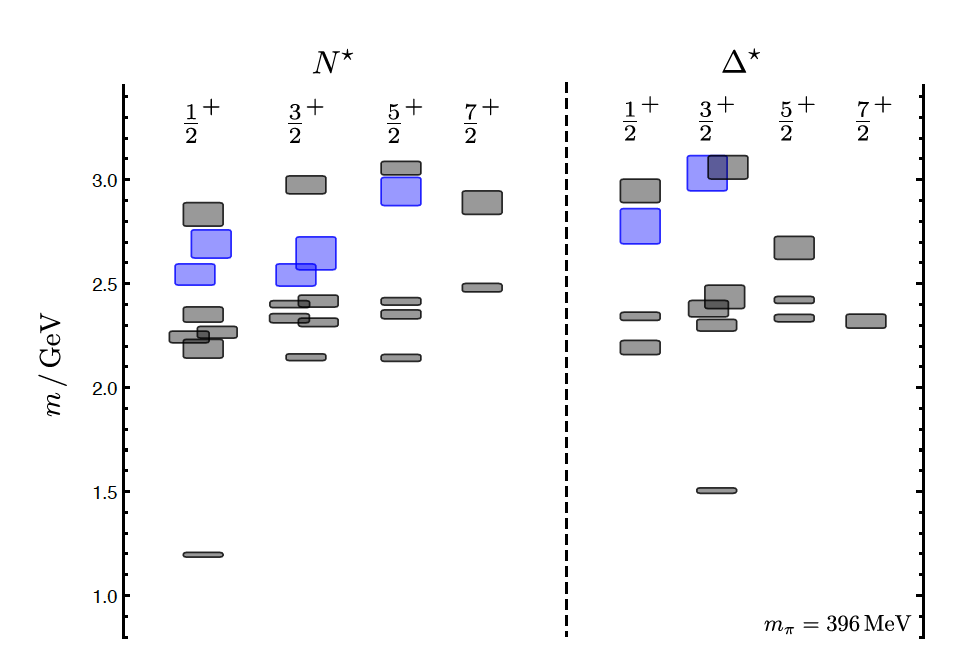 LQCD
clustered
in mass
1.3GeV
‘hybrid’ states
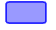 N
q3G baryons have same JP values as q3 baryons, but are more extended objects
6/17/16
V. Burkert CLAS Collaboration meeting 6/15-18
7
[Speaker Notes: The lowest hybrid should be a JP =½ + nucleon state. LQCD projects a mass of 1.3 GeV above the nucleon mass, i.e. ~2.2GeV, and several others should appear close by in ½+ and 3/2+ spin-parity. 
Hybrid baryons have same spin-parity as ordinary baryons. How do we identify them as hybrid states? One possibility is to look at the transition form factors where one expects a different Q2 behavior. The sensitivity is demonstrated for the Roper resonance, which was considered as a possible lowest hybrid state with ½+ JP parity. The black lines show quark  core based calculations for the A1/2 amplitude, while the dashed red line shows the predictions for the lowest hybrid state.]
Distinguishing q3 & q3G states
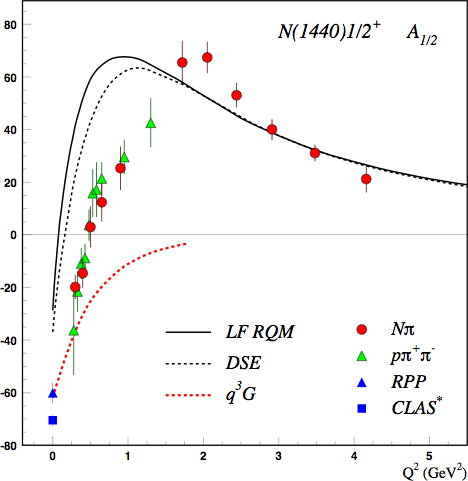 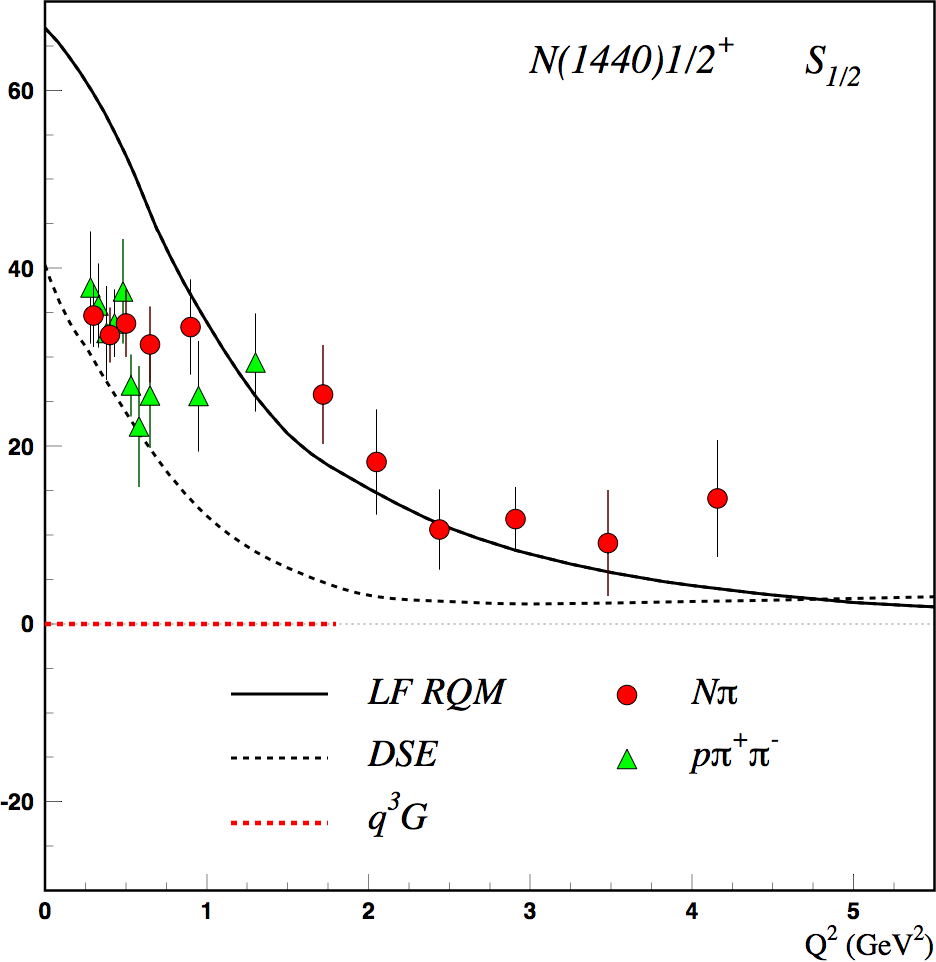 q3
Hybrid Baryons helicity amplitudes are very distinct from regular quark states.
6/17/16
V. Burkert CLAS Collaboration meeting 6/15-18
8
Probing the running quark mass at JLab12
Roper resonance
Running quark mass
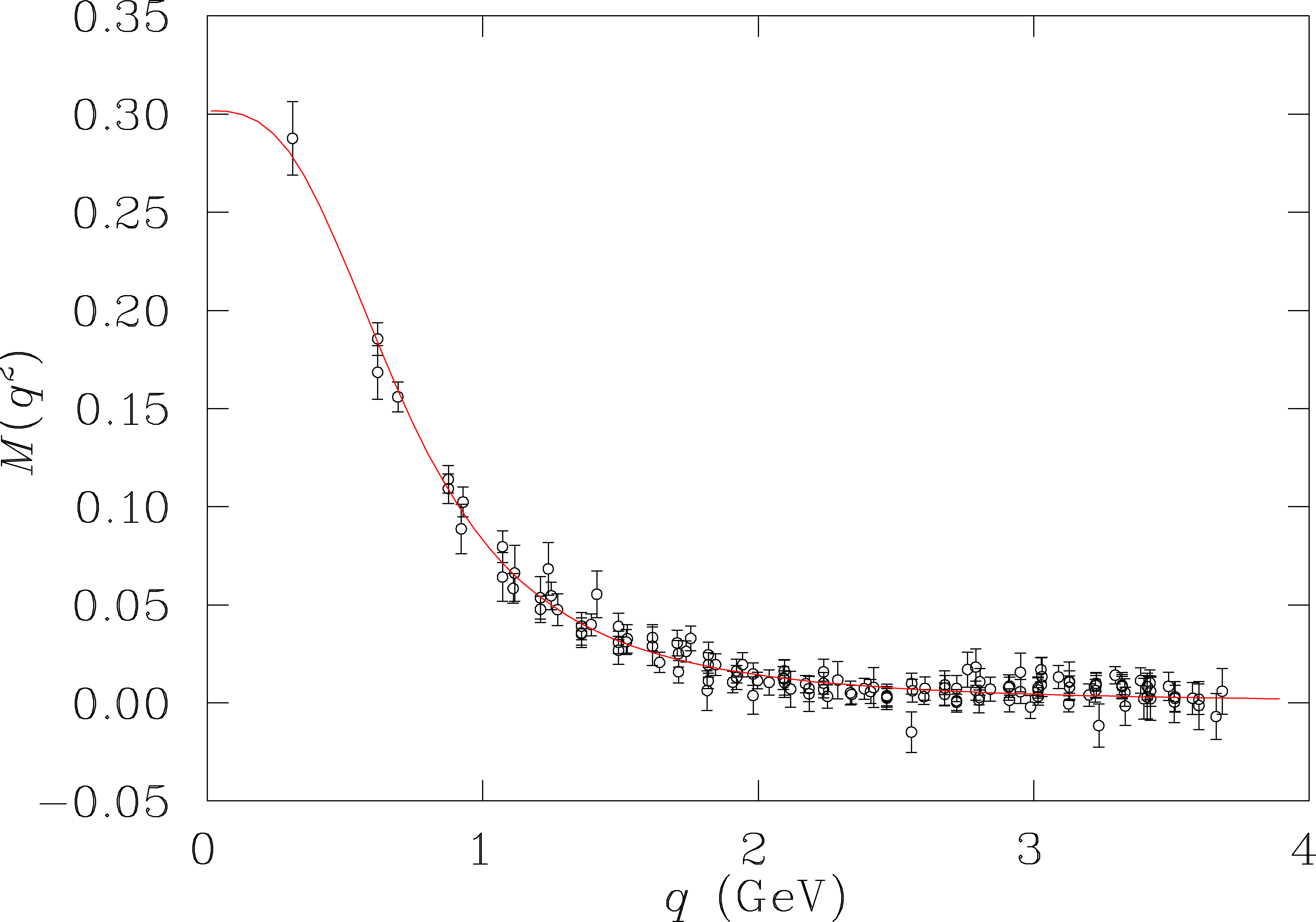 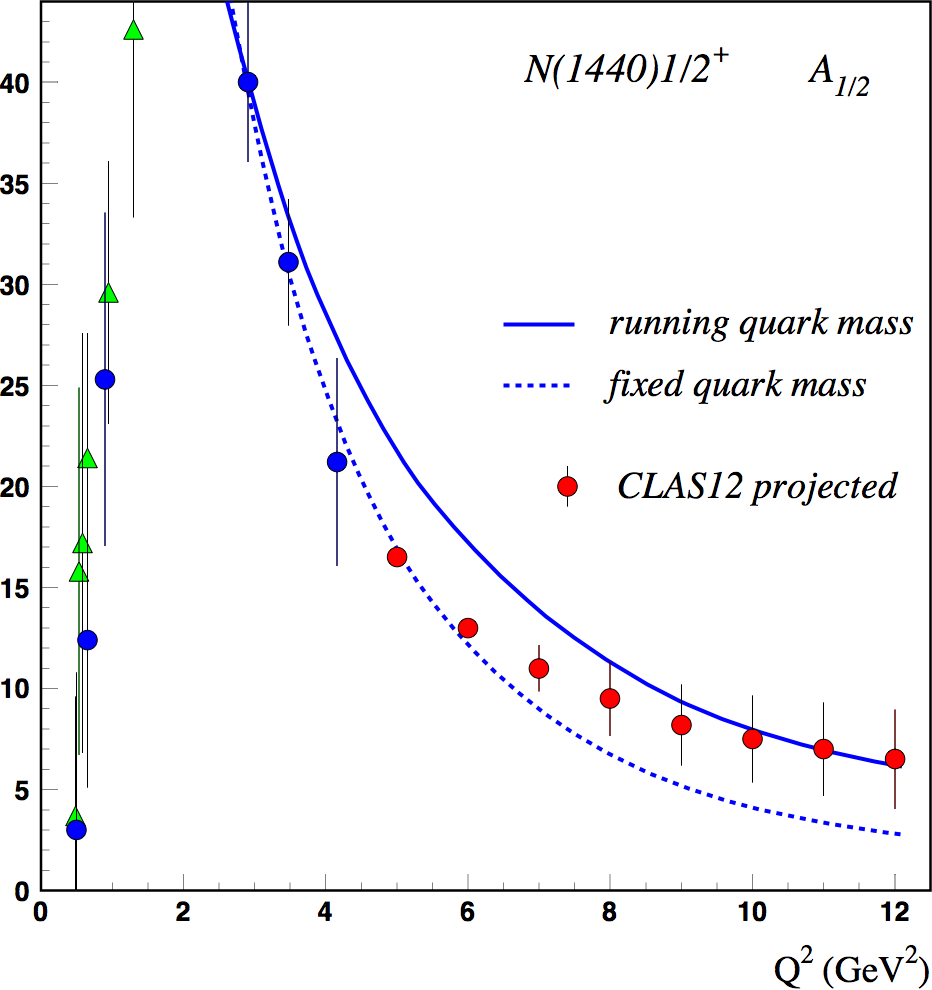 LQCD
      DSE
accessible
at 6 GeV
LF RQM
accessible at 6.6/ 8.8 GeV
accessible
at 11 GeV
quark mass (GeV)
Probe the transition of dressed quarks to elementary quarks.
6/17/16
V. Burkert CLAS Collaboration meeting 6/15-18
9
[Speaker Notes: The extension to higher Q2 will allow measuring transition amplitudes to much higher Q2, which allows probing the running quark mass from a quark momentum of 0.5 GeV to 1.2 GeV/c, which probes the quark mass down to about 50MeV.]
GPDs - 3D imaging & confinement
From DVCS to 3D imaging – Separate (DVCS)2 in the differential cross section – required  Rosenbluth separation of 11 GeV, 8.8 GeV, and 6.6 GeV measurements.
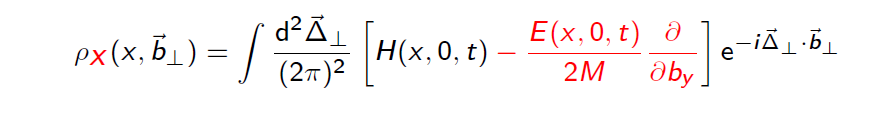 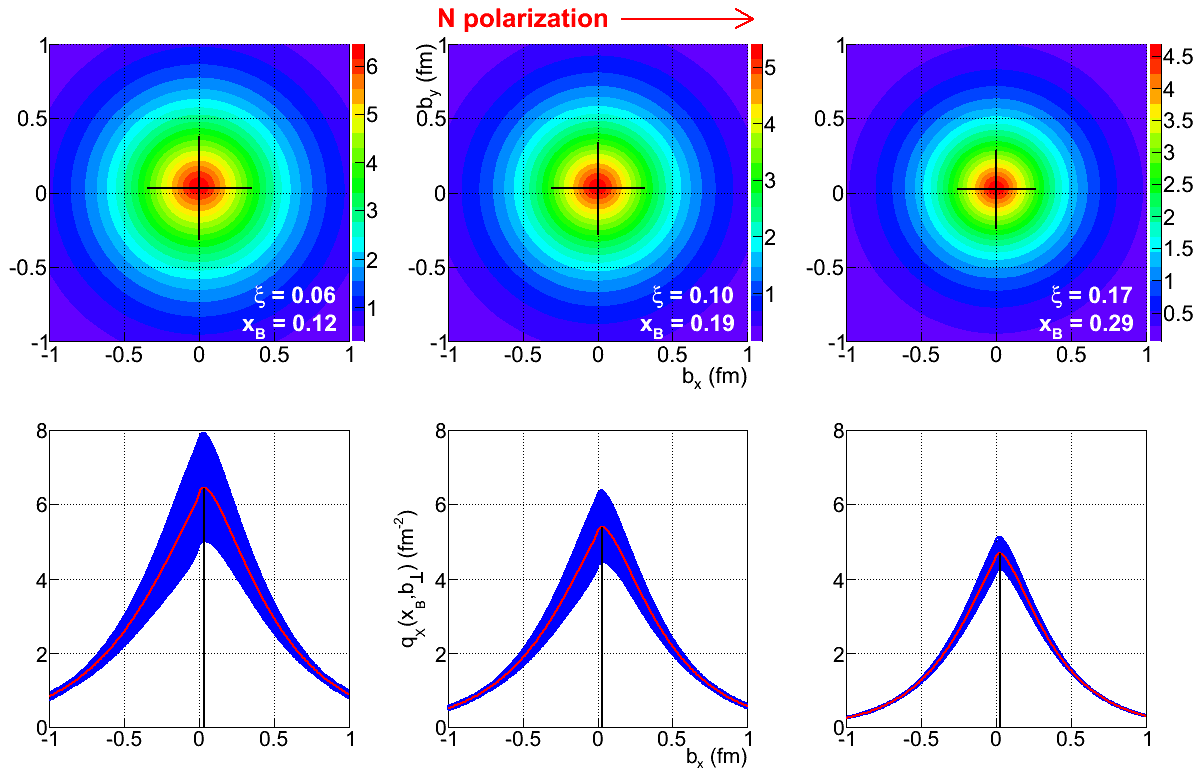 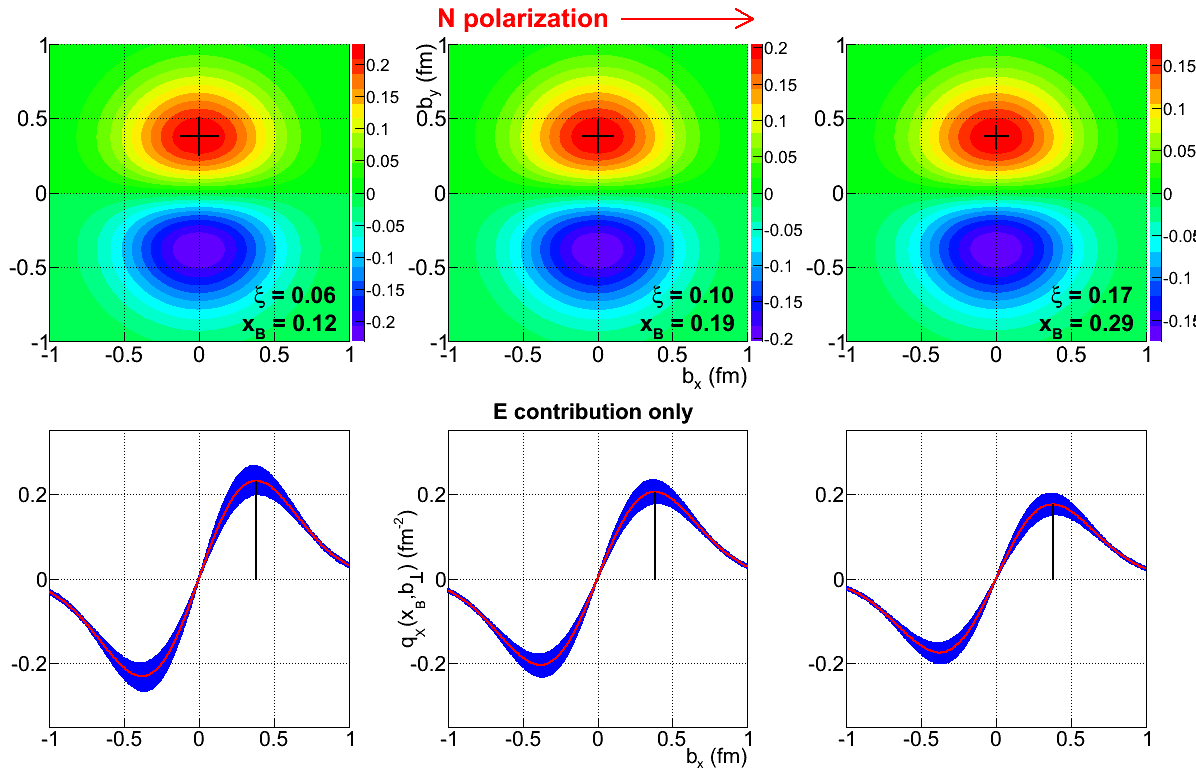 Contribution of E
Contribution of H+E
Use GPD E & H to probe quark confining forces.
6/17/16
V. Burkert CLAS Collaboration meeting 6/15-18
10